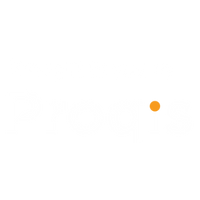 Business Transformation & Operational Excellence World Summit
Title of Presentation
Name of Presenter(s)
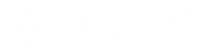